Match the feeling to the face…
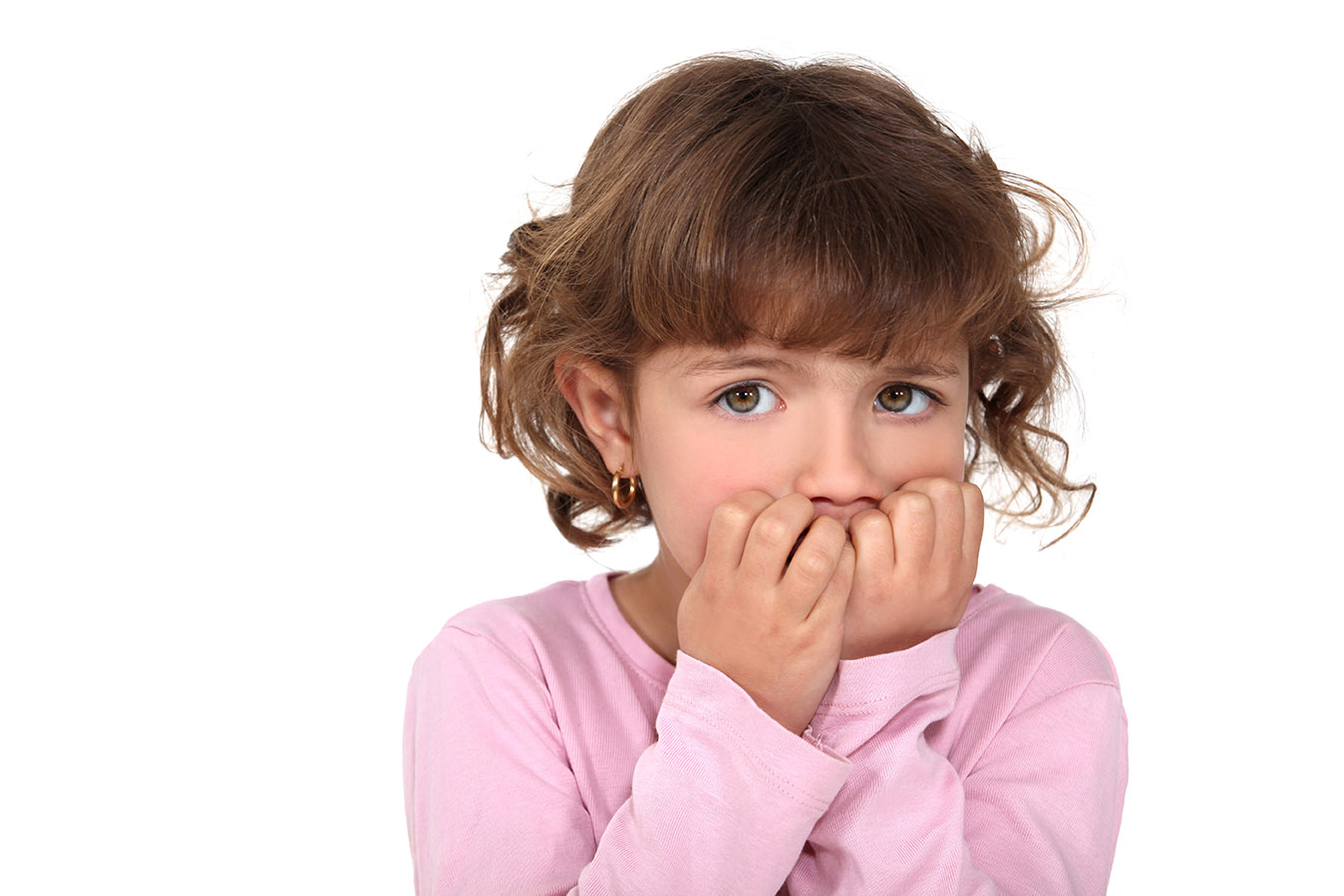 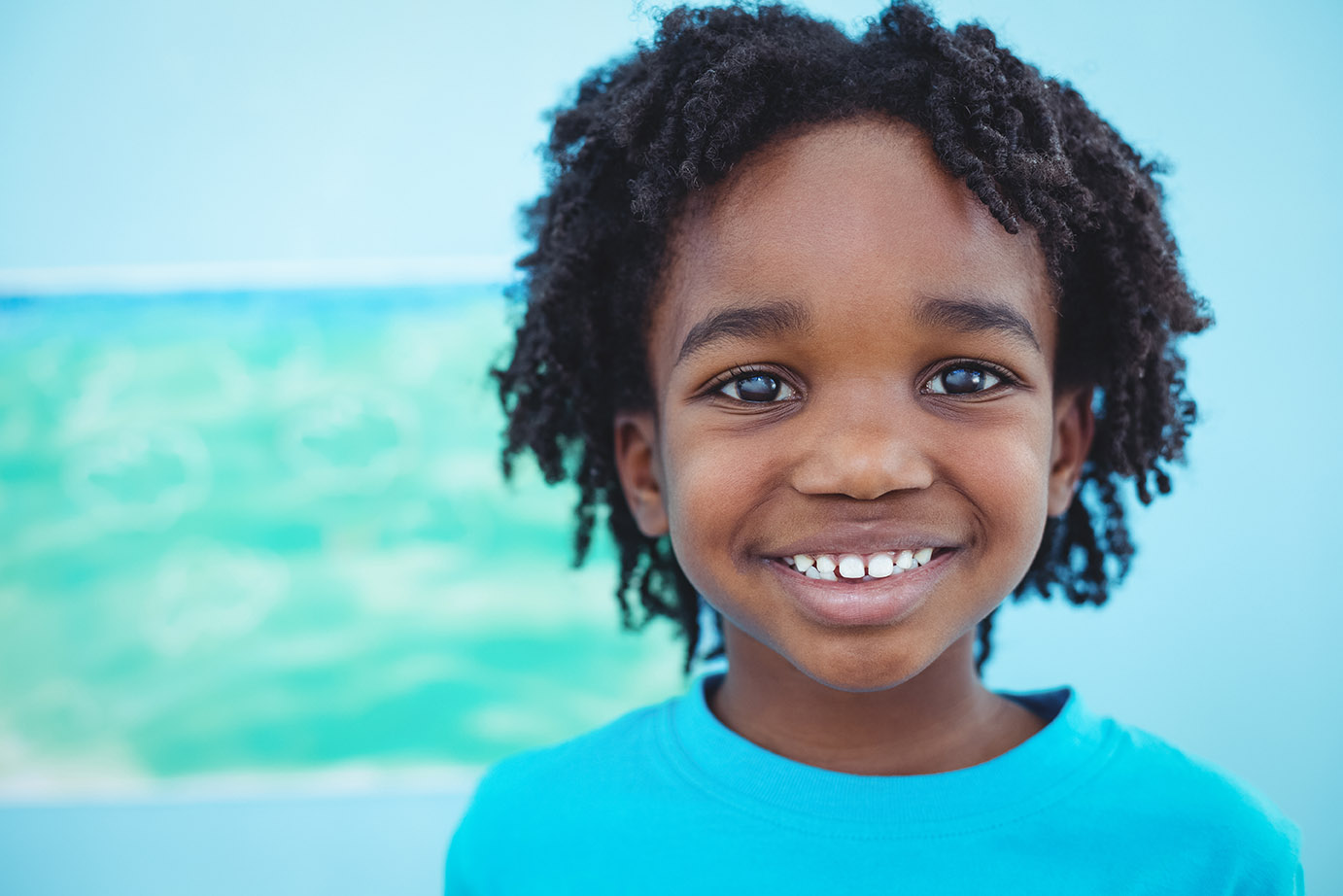 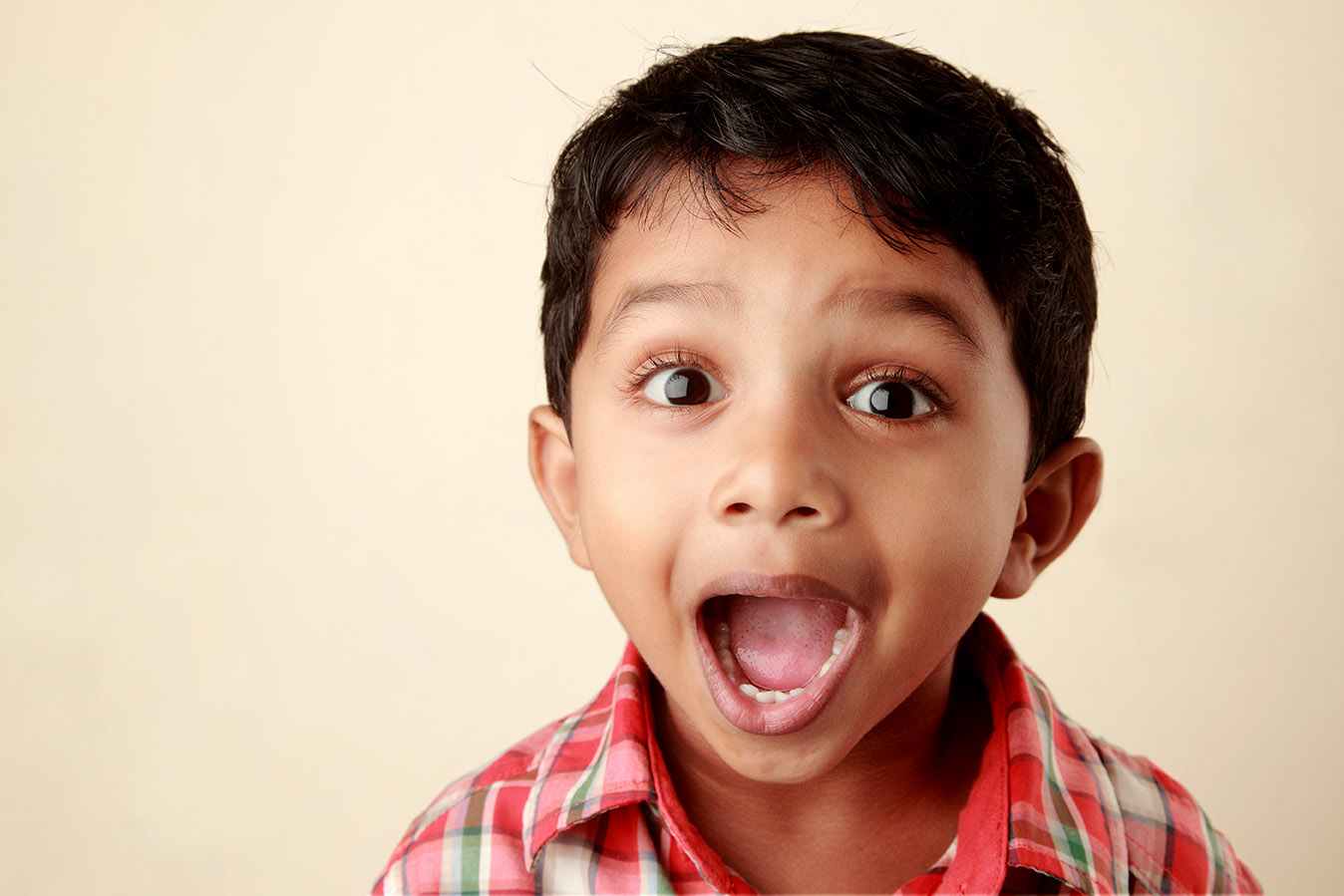 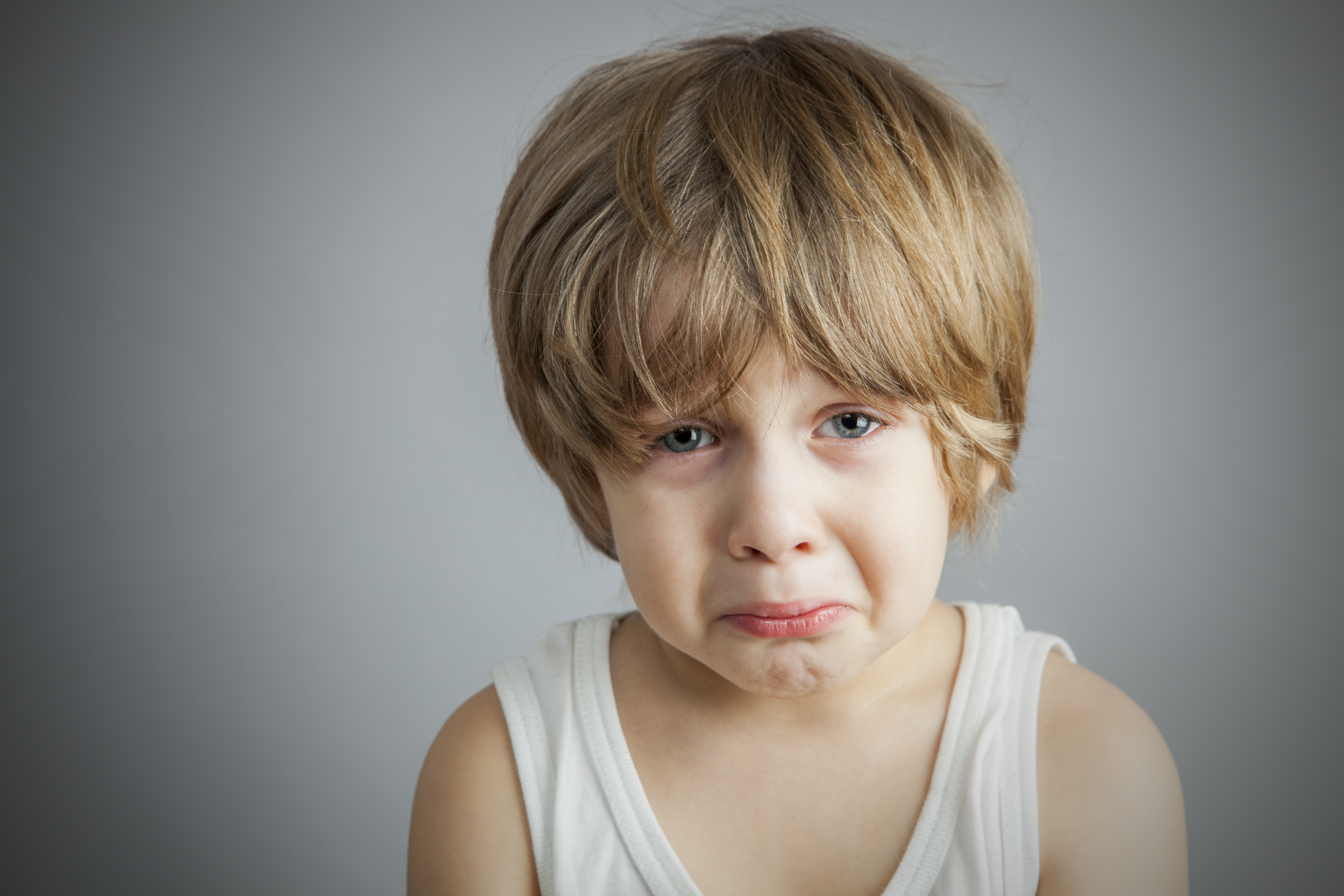 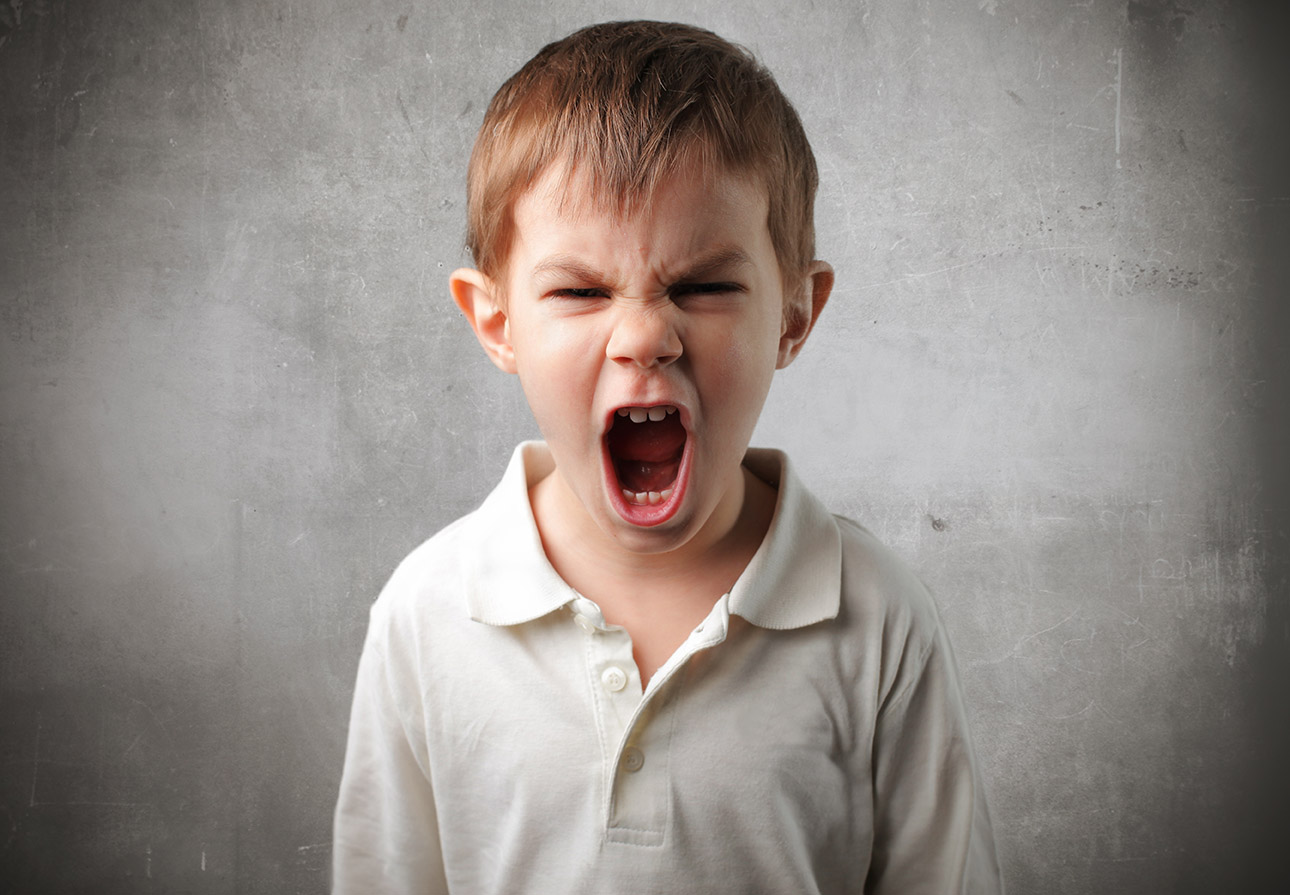 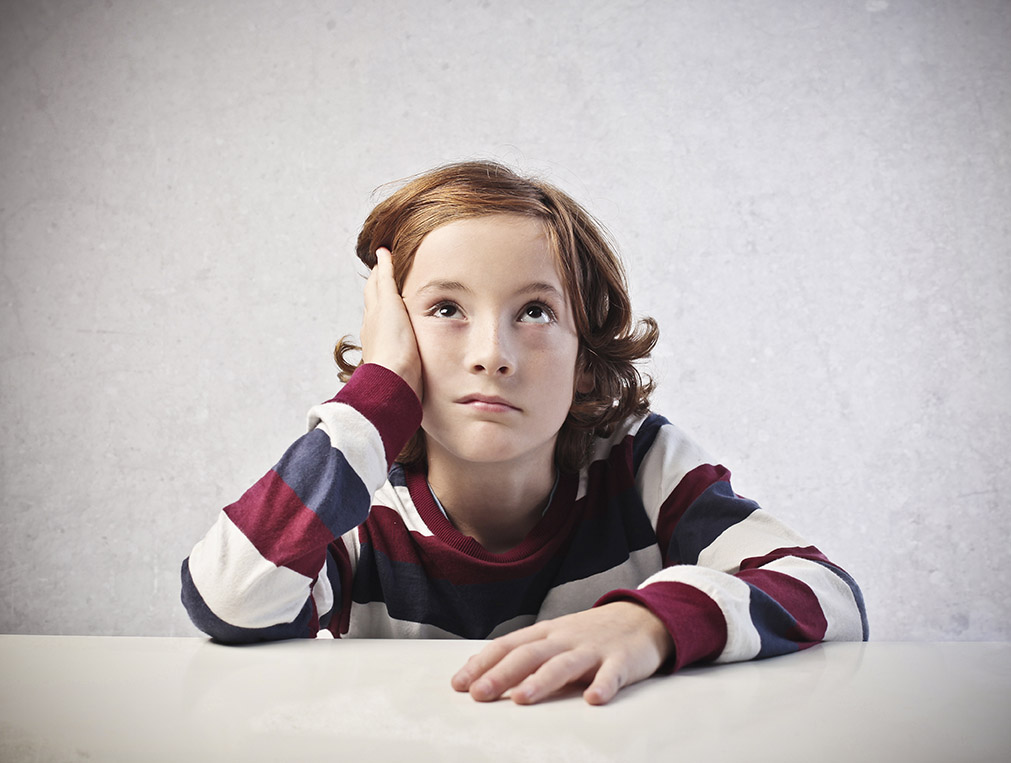 happy           angry          bored          worried           sad           excited
Match the feeling to the face…
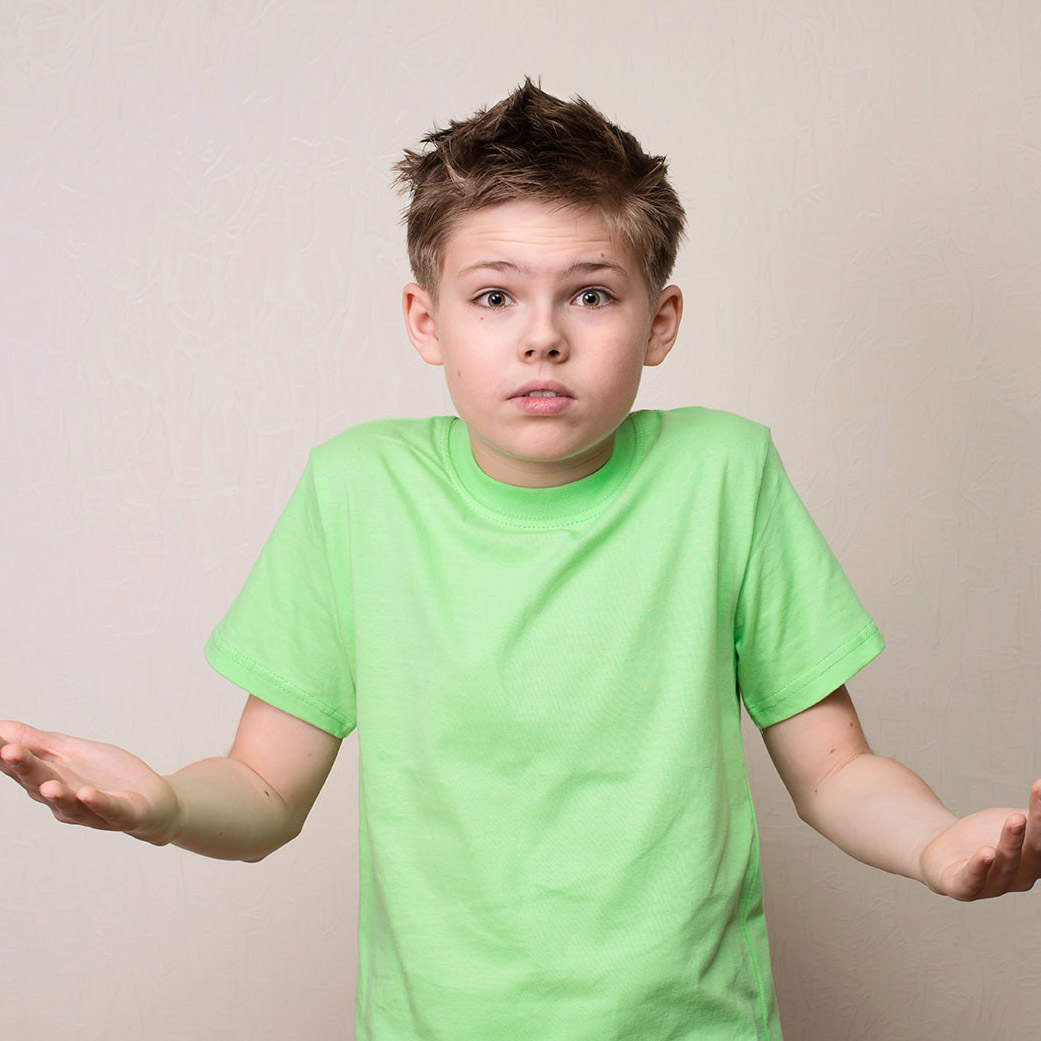 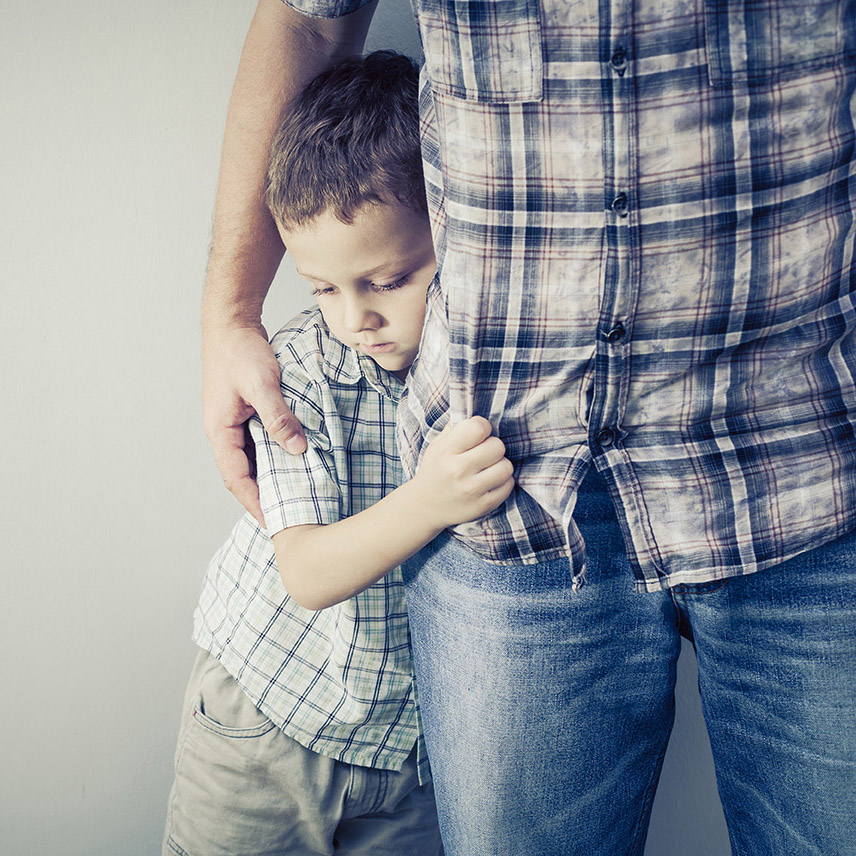 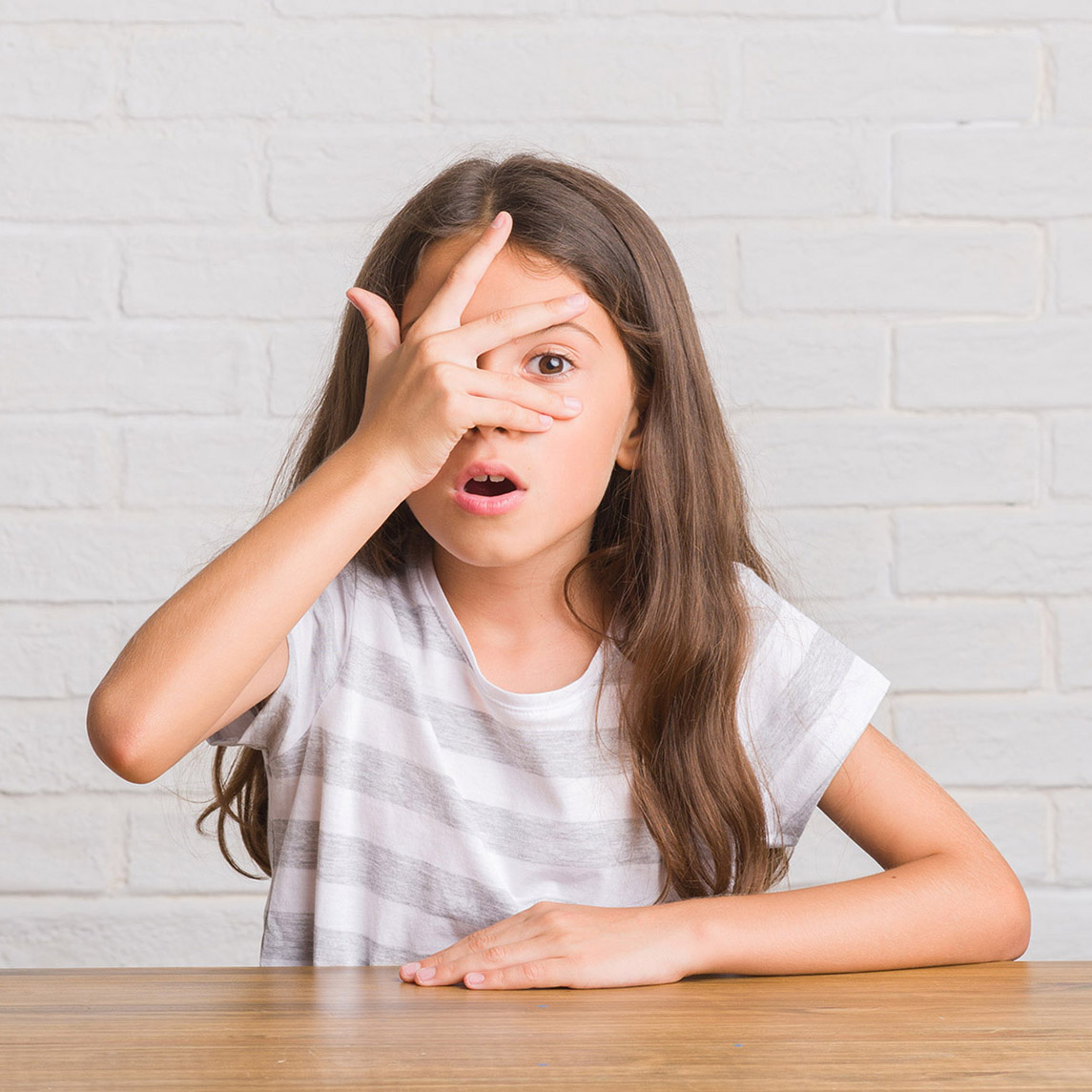 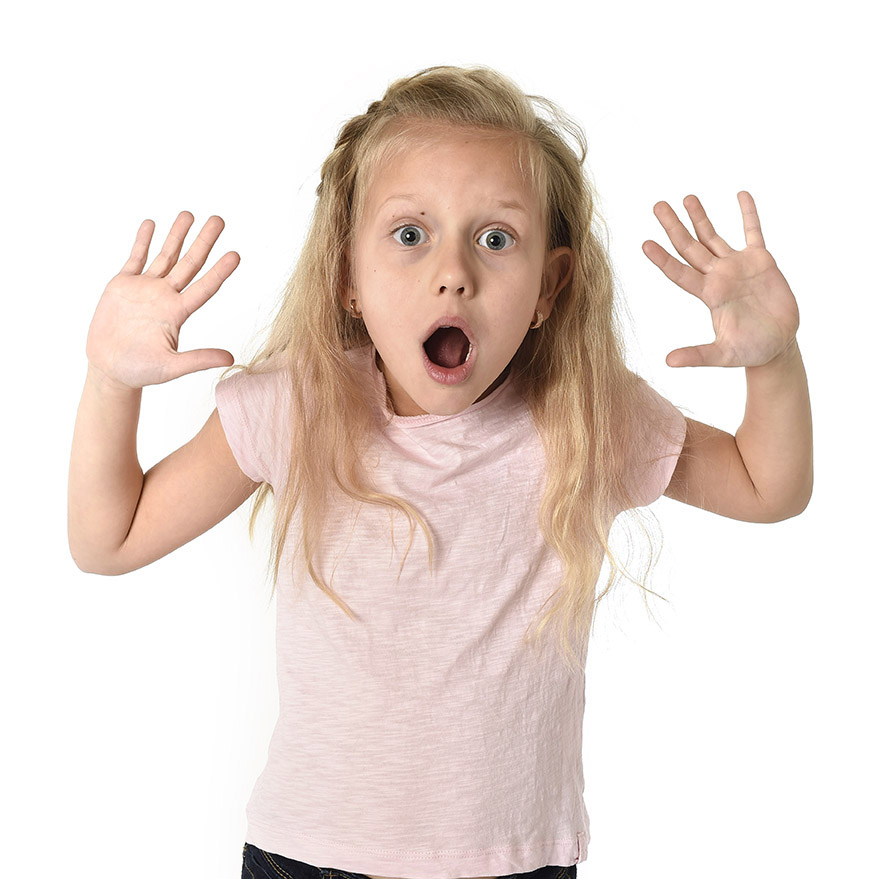 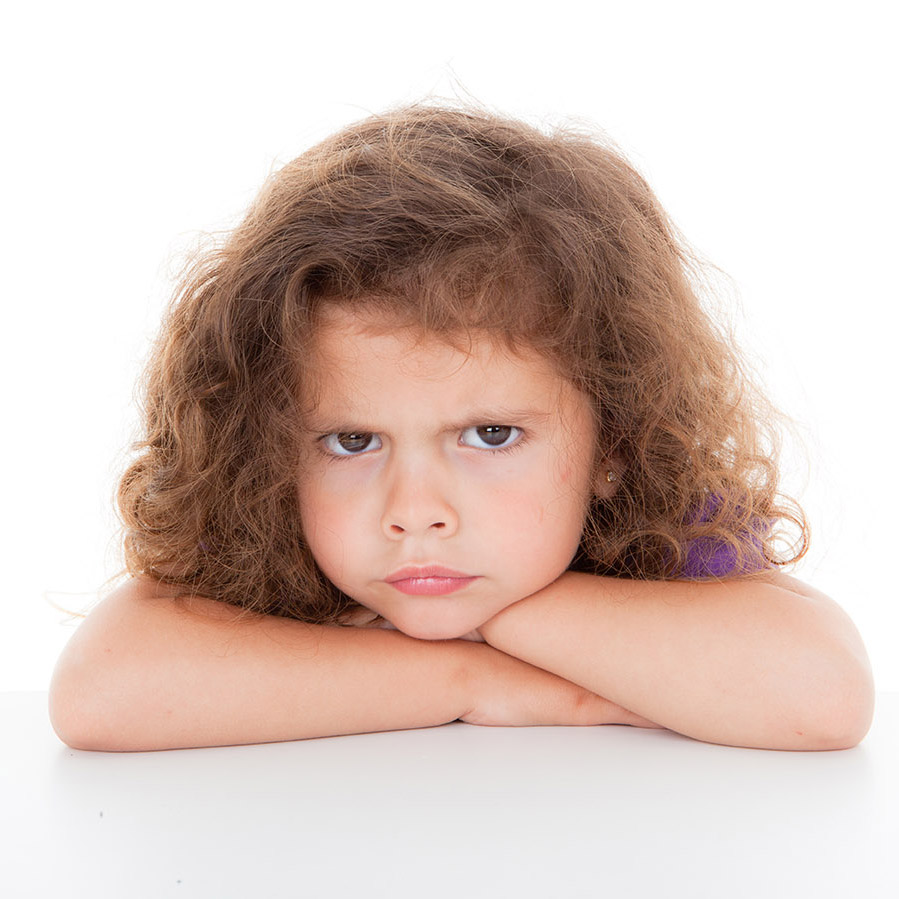 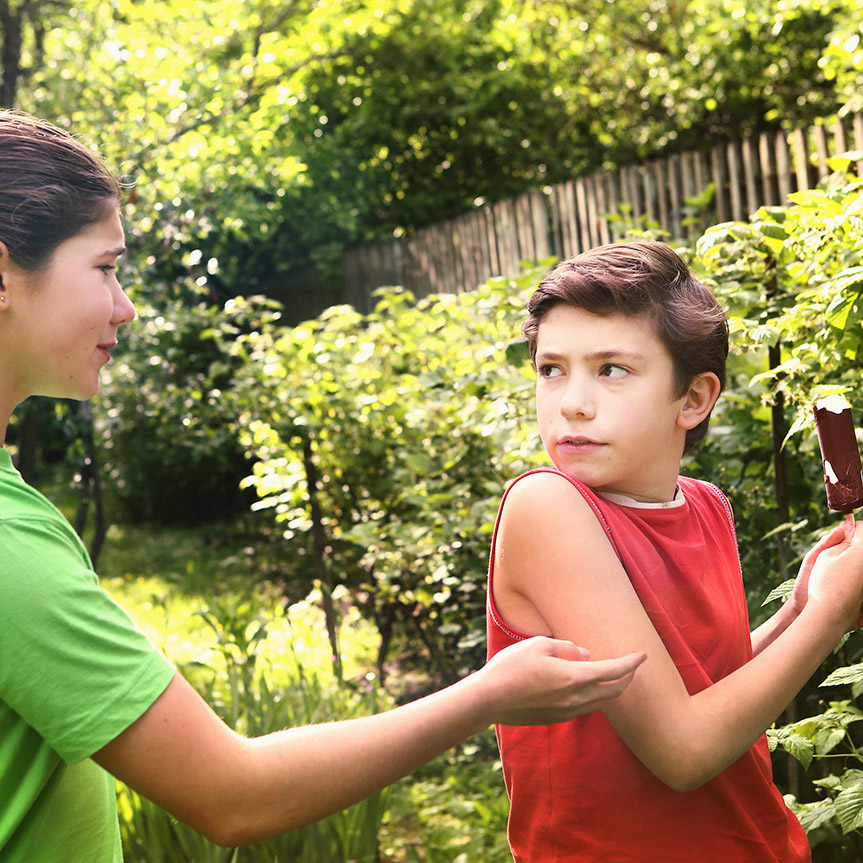 grumpy         scared        jealous       embarrassed       shy       confused